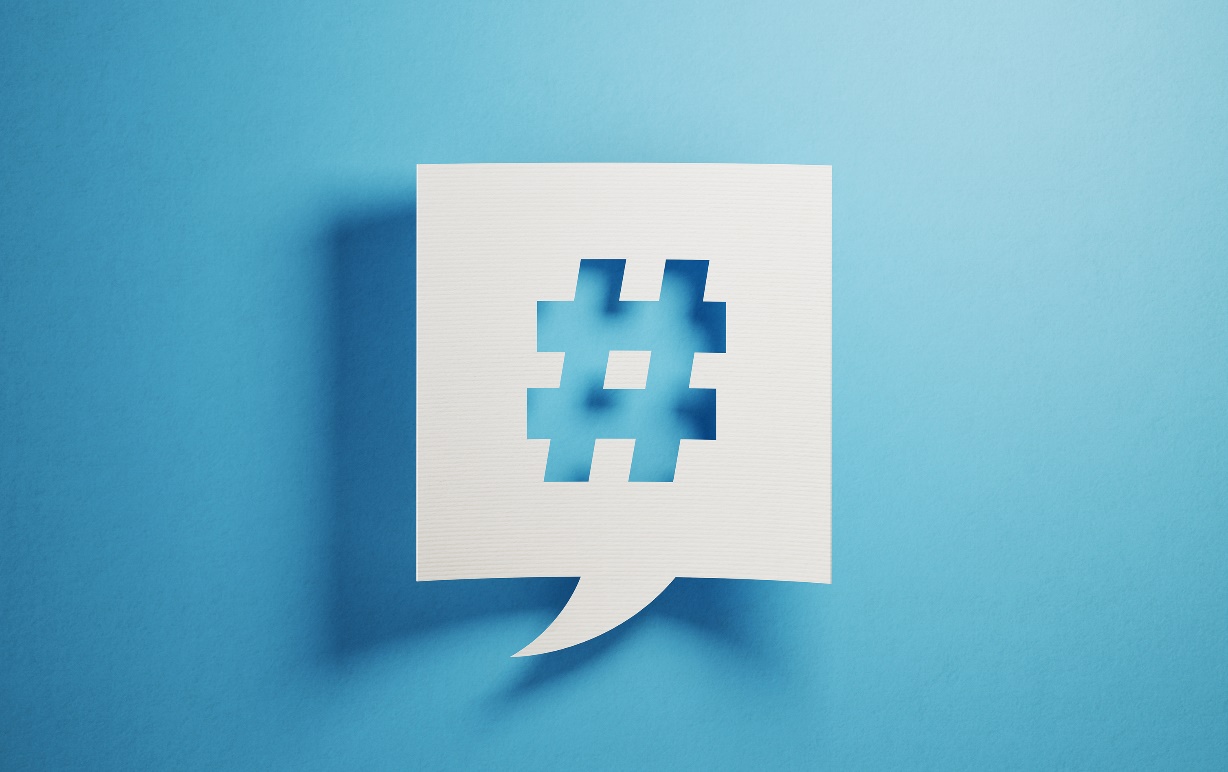 Mapping of Green and Digital ESCO Skills
Petter Nygård
Arbetsförmedlingen
Why?
Kickstart React-EU project – ESF funding for unemployed losing their jobs due to the pandemic
One third of the funding should contribute to a carbon efficient economy
Idea came about to use the ESCO green and digital skills set to statistically monitor contribution 
Ambition to develop a method for adding a green/digital dimension to labour market data, including PES services such as matching jobseekers, labour market demand forecasting, etc.
ESCO mapping - technical solution
ESCO occupations and ESCO skills as concepts in taxonomy database
type: esco-skill
type: esco-occupation
All ESCO concepts have their own IDs 
Taxonomy Editor – in-house developed administration software
On the fly updates of all taxonomy concepts
For example, user suggestions are quickly implemented
Ad hoc version managment, not bound by PES services
Efficient for managing ESCO mappings – contact for a demo
Open source code in GitLab
ESCO vs. SE skills classification
ESCO mapping example - skills
Green/digital dimensions on the Swedish labour market
Lack of harmonised approach in Sweden
Various government assignments and private initiatives
Action point 6 – European Skills Agenda – green and digital transition
Defining a taxonomy of skills for the green transition, which will allow the statistical monitoring of the greening of our professions.
Assignment given to ESCO to provide a framework
Idea to use the ESCO green and digital skills set as a reference for the Swedish labour market
ESCO green and digital skills set
Green skills, Cedefop definition:
  ”the knowledge, abilities, values and attitudes needed to live in, develop and support a society which reduces the impact of human activity on the environment.” 
Digital skills, DigComp 2.2 framework:
“Digital competence involves the confident, critical and responsible use of, and engagement with, digital technologies for learning, at work, and for participation in society. It includes information and data literacy, communication and collaboration, media literacy, digital content creation (including pro-gramming), safety (including digital well-being and competences related to cybersecurity), intellectual property related questions, problem solving and critical thinking.” (Council Recommendation on Key Competences for Life-long Learning, 22 May 2018, ST 9009 2018 INIT).
Recomended reading: 
Jobs for the Green Transition: Definitions, classifications and emerging trends. https://cdn.ceps.eu/wp-content/uploads/2023/09/CEPS-In-depth-analysis-2023-12_Jobs-for-the-green-transition-1.pdf
ESCO green and digital skills set cont.
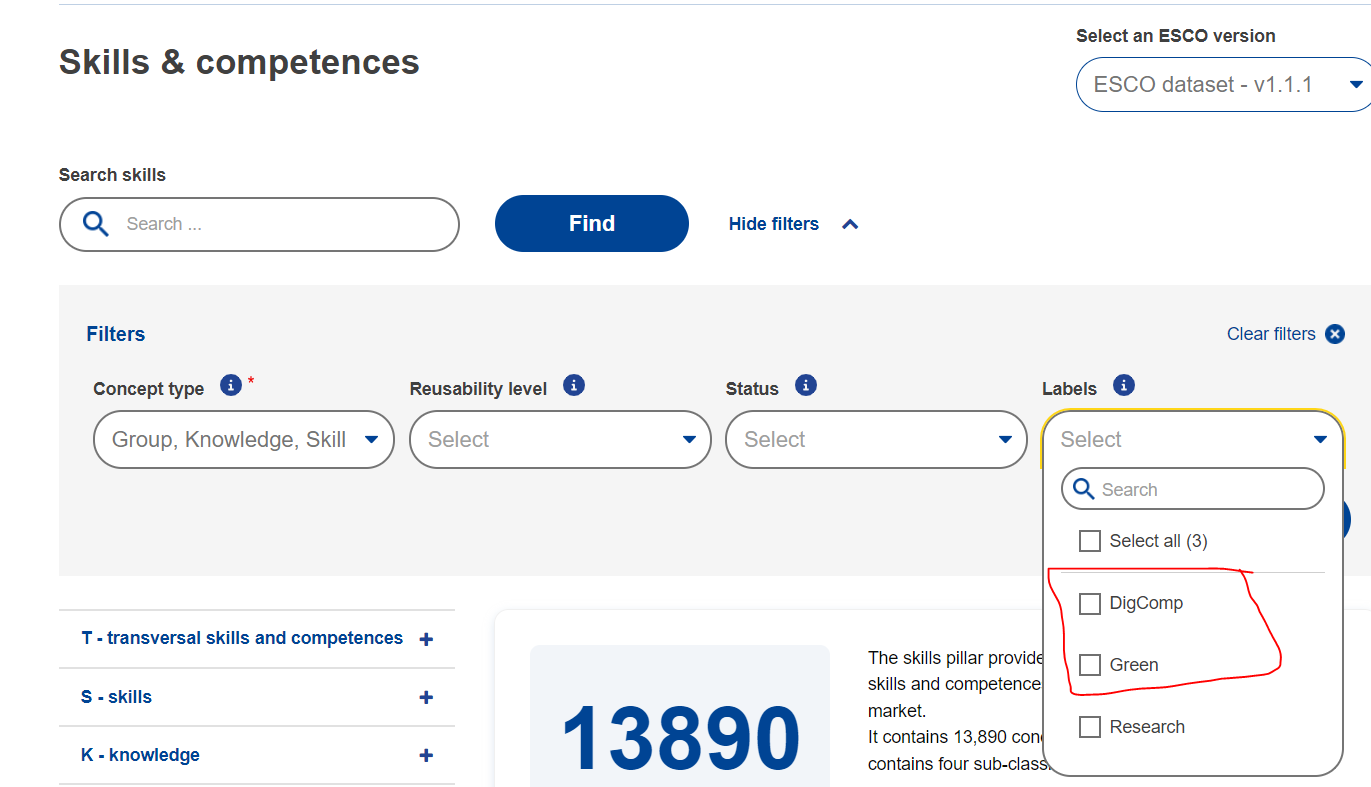 Mapping of ESCO green and digital skills
ESCO skills <> SE skills mapping completed
19.3 (EU) 2018/1021
Using definitions (Cedefop, DigComp) to review mapped SE skills
Can mapped SE skills be considered green/digital? Yes and no.
Green ESCO skills ’over mapped’ to SE skills - Identifying need for new SE skills
SE skills lacking, but should have, green or digital mapping
Green skills mapping - example
ESCO green skill too general – green aspect does not translate to mapped narrow SE skills
Identified a need for a new SE skill, but able to keep green dimension
Green skills mapping – example cont.
New SE skill
ESCO skill
Match type
New SE skill ’Knowledge of materials in craftsmanship’
Not present in JOVs, but offered through educational programs as a learning outcome
New skill is semantically broad - able to map to several ESCO skills
Relevant for several ISCO groups related to craftsmanship
What about the rest of the skills?
SE skills that were not mapped to greend/digital ESCO skills
Reviewing SE skills – hybrid process
SE skills lack description – pretty straightforward process
Should SE skill be green/digital according to definitions applied by ESCO
Using the same definitions as ESCO in the SE analysis
Digital skills mapping – example
ESCO skill
Match type
SE skill
SE skill lacks mapping to digital ESCO skill
SE skill can be attributed to DigComp framework
”use of … digital technologies … at work”
No identified need for new SE skill – existing SE skill relevant in JOVs
Identified a need for mappings to digital ESCO skill
Digital skills mapping – example cont.
ESCO skill
Match type
SE skill
Added mapping to digital ESCO skill ’use IT tools’
Alternatively – new general SE skill ’travel booking software”
Not relevant in this case as clear skill demand in JOVs for specific software
Green and digital skills mapping - conclusions
433 SE skills mapped to green ESCO skill
1438 SE skills mapped to digital ESCO skill
Mapping has involved a major review of SE skills classification AND mappings to ESCO skills – making SE skills classification more current
Added several new SE skills – if there is a clear demand on the labour market and/or offer from educational system
Advantages of using ESCO as a reference
Reliable and updated source promoting interoperability, encouraging user input
Mappings to up-to-date ESCO concepts > up-to-date national classification
Disadvantages of using ESCO as a reference
Less control of national classification – however in control of mappings
Long-ish time between ESCO updates
Green and digital skills mapping - applications
Green and digital mappings available today (API, public website)
No PES applications so far, sparked interest in several departments
Initiated testing the model with labour mobility resarchers 
Initiated work on testing the mappings on university course descriptions
Take home message – mapped green/digital SE skills may contribute to the green transition, depending on circumstances
By design a vague guidance in terms of how to use the data
G/D skills in labour market analysis - LMTs
Prevalence of green/digital SE skills in labour market training programs
LMTs comprised of set of modules with intended learning outcomes
Learning outcomes mapped to skill concepts
Mapped skills identified as mapped to green/digital ESCO skill
G/D skills in LMTs - Example
Example LMT: Construction woodworker – Module: Wooden frames 1
Green jobs – inter-government agency project
Project tasked with establishing list of green jobs
Swedish Public Employment Service, Swedish National Agency for Higher Vocational Education and Statistics Sweden
Inter-government agency working group tasked with defining green jobs
Swedish Public Employment Service, Swedish National Agency for Higher Vocational Education and Statistics Sweden
ESCO occupations ranked based on number of essential/optional green skills
SE occupations mapped to ’green’ ESCO occupations – SE occupations with ’exact match’ yields promising results 
Demo – Excel sheet
Contact
petter.nygard@arbetsformedlingen.se – Occupational analyst, Arbetsförmedlingen

Sources
https://gitlab.com/arbetsformedlingen/taxonomy-content/taxonomy-content-documentation/content/-/blob/main/doc_sv/kompetenssamlingar.md
https://jobtechdev.se/sv/komponenter/jobtech-taxonomy
https://atlas.jobtechdev.se/page/taxonomy.html 
https://taxonomy.api.jobtechdev.se/v1/taxonomy/swagger-ui/index.html
https://gitlab.com/arbetsformedlingen/taxonomy-dev/frontend/jobtech-taxonomy-editor
Thank youQuestions?